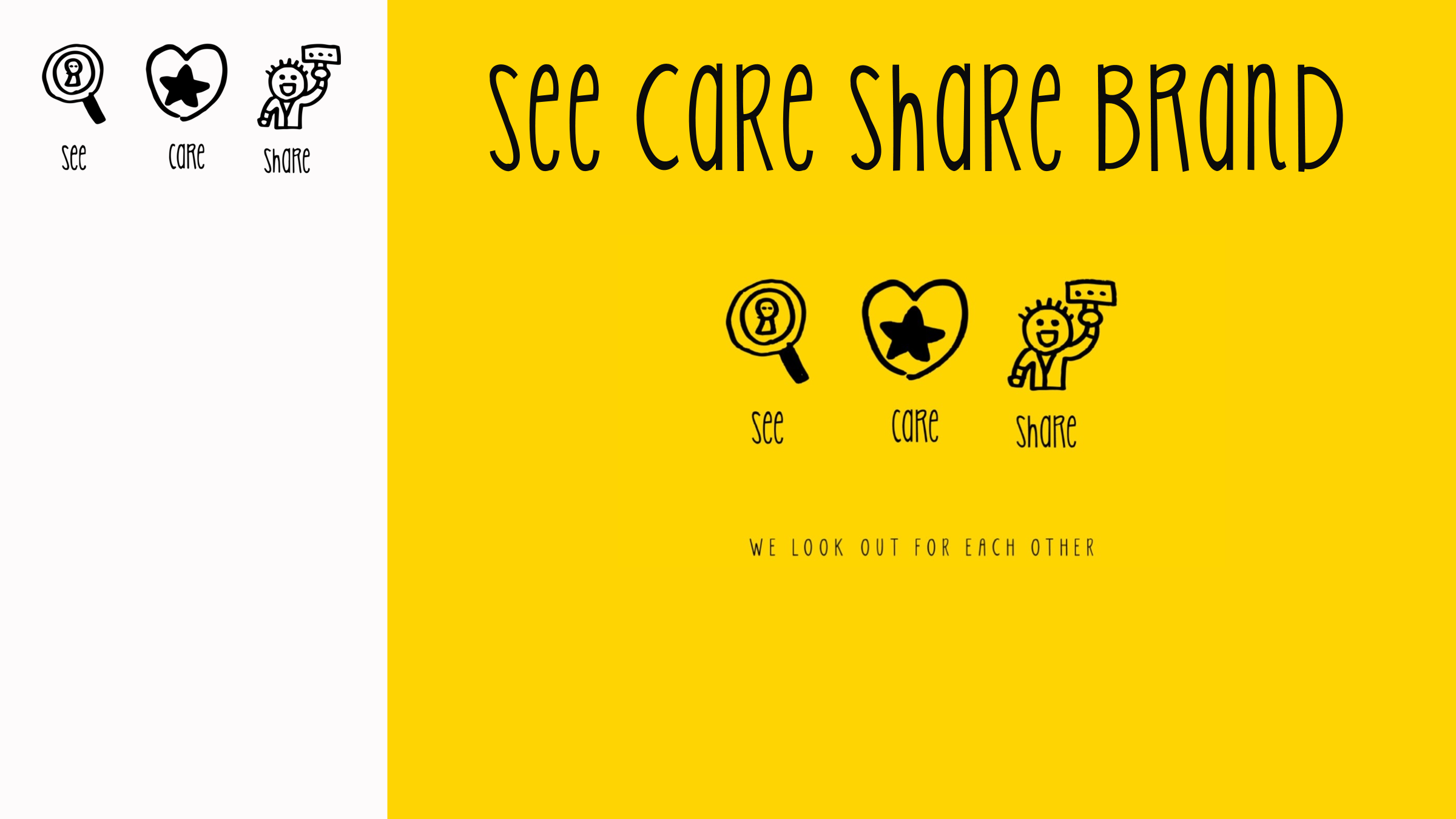 Monthly HSE update 
Company of Cooks 
April 2025
March’s Dashboard
YTD ??? reportable injuries 
EHO visits 
Food Allergy Incident 
Near Misses 
RIDDOR
Outstanding Actions FSA
Audit 23-24




Audits 24-25
Year to Date Info Charts
Audits in April
There are gaps in some of the columns which are being looked into by Origami
Managers Quarterly Audit
There are a number of audits showing in progress which need closing 




Ironmongers is the same report open twice which Origami are looking into 
Guide to completing the audit can be found at 
https://www.mycompasshse.co.uk/media/3hodhyzp/how-to-complete-hse-quarterly-record.pdf
Ops Audit
Reminder – the first of this years 2 audits needs to be completed by the end of June 

For Company of Cooks, this will be completed by the site GM who typically looks after a group of units / kitchens on one site.  Each unit / Kitchen will require an audit using the Ops Manager audit form.

The Origami Mobile app needs to be downloaded to your phones or tablets to be able to complete the audits
Again…. a reminder IIP packs
Please can we reiterate to ALL the teams 

When an incident is logged you MUST complete the internal Investigation Pack by HAND  

To attach the pack, navigate to the bottom of the incident to ‘Unit Incident Reviews’ and click ‘+ New Review’ 



This is the link to the IIP pack https://www.mycompasshse.co.uk/air3/
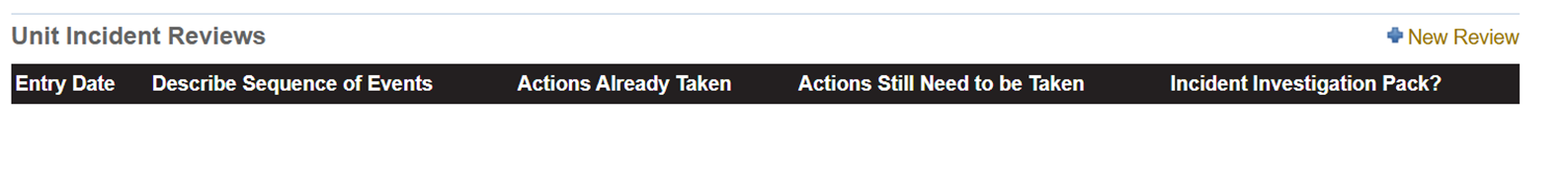